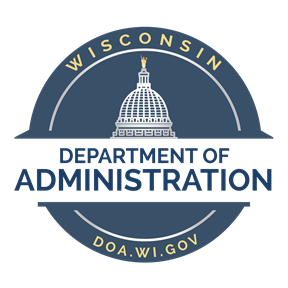 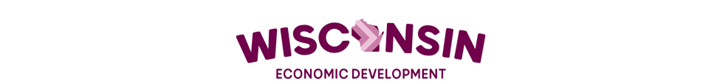 Presented in conjunction with:
Wisconsin Department of Administration (DOA)
Wisconsin Economic Development Corporation (WEDC)
Board of Directors Best Practices
May 18, 2023
[Speaker Notes: Introduction/Overview of why the grant recipients are attending the training. 

Future presentations and grant training will be available in the coming weeks and months

Landing page has been developed by WEDC]
Presenters
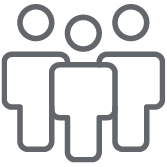 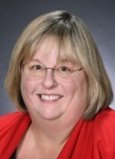 Julie Murdock
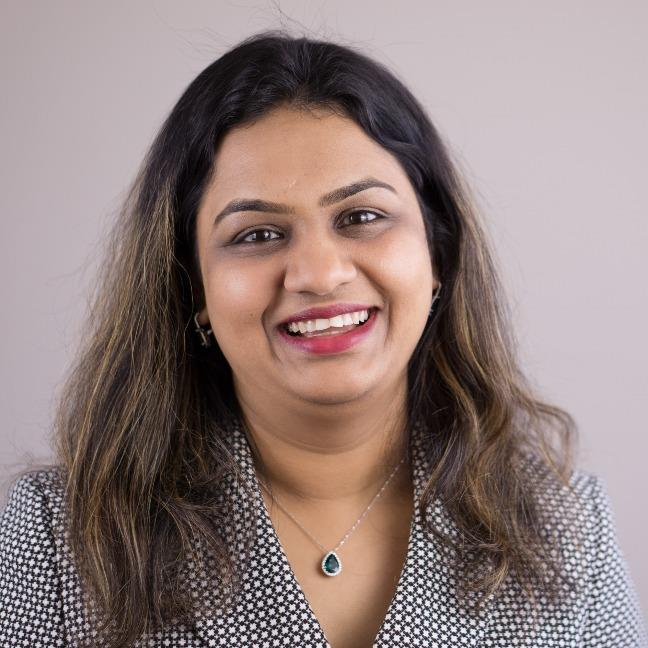 Darshana Shyamsunder
Managing Director, Practice Leader National Grants Management Services
Managing Consultant, National Grants Management Services
2
Legal Disclaimer
FORVIS presenters are not providing legal advice. This presentation is meant to be an overview of Board of Directors Best Practices for the Wisconsin DOA Program Grantees and should not be taken as legal guidance from DOA, WEDC, or FORVIS. 
Program Grantees should direct specific questions to the program inbox that they use to correspond with DOA representatives
3
Seven Stages of Organizational Life Cycle
4. Prime
5. Stable
3. Adolescent
6. Aristocracy
2. Toddler
1. Infancy
7. Bureaucracy
4
5
6
7
8
Starting-Point Truths
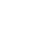 There are no one-size-fits-all solutions for organizations, including Boards
Leading experts agree there are certain structures, policies, and practices that consistently work better than others
Organizations, young or old, experience a metamorphosis that requires fine tuning, and sometimes, a major overhaul
9
Starting-Point Myths
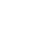 When people join nonprofit boards:
They know what to do and how to do it
They know how to be good board members
They know how to be engaged
Serving on a board somewhere else qualifies one to serve on this board
Being successful in a for-profit business or other industry almost guarantees one will be successful in helping a nonprofit
10
The board has the ultimate authority and responsibility for the performance of the organization, even if it employs people in executive leadership roles
The board is accountable to the community and to the people they serve
11
Governance is the act of leading, guiding, and making decisions on behalf of the community
Nonprofits boards must be conscious of the impact of their decisions as they create the future of their organization, the future of lives the organization touches, and the future of the community overall
Interconnectedness
12
Great Governance
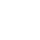 13
Three Legal Responsibilities
Delegate with care, considering qualifications
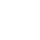 1. Duty of care
Board members must use their best judgment in all dealings with the organization 
Regularly attend and participate in board meetings and attend special events/fundraisers and other activities
Raise proper and necessary questions
Provide careful oversight
14
Three Legal Responsibilities
Confidentiality
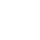 2. Duty of loyalty
Board members must act in good faith to advance the organization's interests
Will not authorize or engage in transactions except those that provide the best outcomes for the organization
Will not allow a conflict of interest, real or perceived, where they might benefit or if they are involved in multiple organizations
15
But what about rural areas, where thereis a limited pool of board candidates?
16
Three Legal Responsibilities
Confidentiality
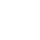 3. Duty of obedience
Board members must stay true to the organization’s mission and to applicable laws and regulations
Federal & State Laws
Bylaws
17
Legal Responsibility & Grants
Board members are responsible for oversight of the organization
Compliance with state and federal laws is the responsibility of the Board
Grants have legal compliance requirements
Grant compliance is a board issue
18
Board members are not a step up from Management
Board members are not a step down from Ownership
19
Great Governance
Accountable
Efficient
Transparent
Follows 
Rule of Law
Common
Characteristics
Responsive
Consensus
Oriented
Diverse, 
Inclusive
Participatory
20
Five W’s
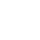 Want (passionate about the cause)
Willingness (willing to make commitment)
Wisdom (smart, know cause, sound judgment)
Wallet (can bring resources—not just money—to organization)
Wallop (have influence with key people)
21
1. Lead the organization
Discuss, debate, review, adjust, and approve strategic direction—are we still relevant?
Set mission, vision, values
Establish goals and objectives
Board defined strategy should inform grants strategy
Eight Core Responsibilities
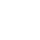 22
Eight Core Responsibilities
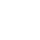 Be Guardians of the Mission
Avoiding Mission Drift
23
2. Establish policies 
Be proactive in establishing policies that will guide the operations – risk management and protection of assets
Technology
Use access
System security
Document retention
Protective private data
Financial
Separation of duties
Delegation of authority
Cash handling
Eight Core Responsibilities
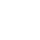 24
2. Establish policies 
Be proactive in establishing policies that will guide the operations—risk management and protection of assets
Conflict of interest
Whistleblower
HR – hiring/firing
Gift acceptance
Anti-terrorism
Grants Management
Eight Core Responsibilities
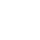 25
3. Secure essential resources
Make sure the organization secures the resources that it needs to accomplish its mission, vision, and goals
4. Ensure effective resource use 
Ensure the organization makes effective use of its resources
Eight Core Responsibilities
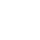 26
5. Lead and manage ED (if applicable)Provide direction, support, and performance feedback
Annual performance reviews, consistent feedback
Training and support
Encouragement
Eight Core Responsibilities
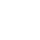 27
Engage with community and constituents
Actively help the organization develop and sustain important relationships
Open up new circles—your office, civic groups, social clubs, church, etc.
Eight Core Responsibilities
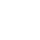 28
7.  Ensure and enable accountability
Make certain the organization has established standards and implemented systems by which to ensure that it is accountable and effective in serving the community and people it exists to serve
Eight Core Responsibilities
Proper controls/system
Have necessary tools?
Compliance
Surveys and assessments
Independent audits
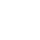 29
Ensure board effectiveness (three parts)
Right people on the bus
Wrong people off the bus
Moving in right direction
Eight Core Responsibilities
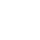 30
8.  Ensure board effectiveness (three parts)
A. Recruitment of members
Identify gaps (who do we need?)
Committee select, board approves
B. Orientation of new members
Training
History, programs, policies, PR/marketing
Buddy system
Be Picky!
Eight Core Responsibilities
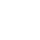 Provide job description
31
8.  Ensure board effectiveness (three parts)
C. Evaluation of members
Term limits
Two to three years—possibility of multiple terms
Leadership
Service of president, VP, etc.
Accountability – termination
We love you, but …
Eight Core Responsibilities
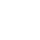 32
What happens when board 
members don’t do what 
they are supposed to do?
Poor performers … 
•  It’s not fair to other board members •  It’s not fair to staff
•  It’s not fair to your organization and creates risk
33
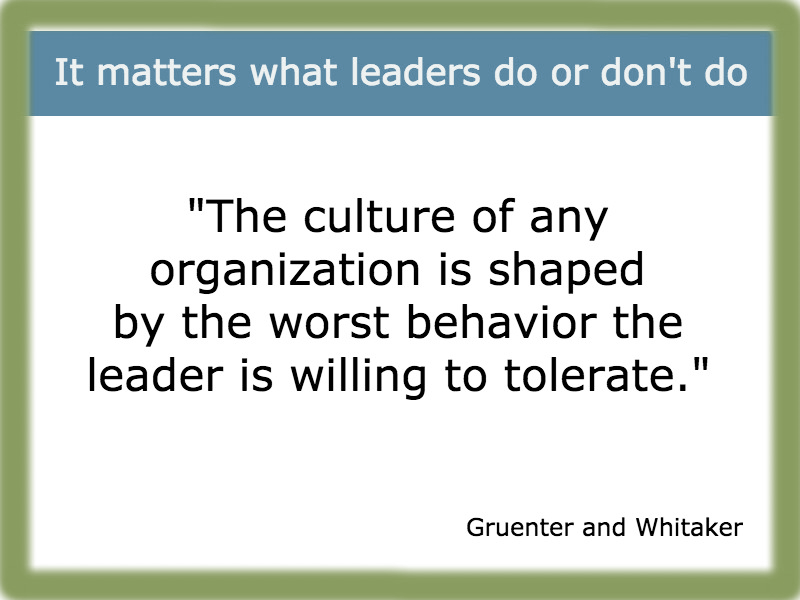 34
What do we do with excellent board memberswho have termed out?
Do not want to lose their valuable contribution and experience
They have institutional knowledge and possibly are well-known
Board of Advisors,
Advisory Council,
or similar role
Keep them
Connected!
35
Consider creating a “Junior” boardor an “Associate” board
(Young professionals, emerging leaders)
36
Board Member Agreements
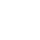 Will attend 75% of meetings and fundraisers/special events
Will Give AND Get $_____
Will serve on a committee(s)
Will represent organization in community, with my contacts
Will excuse myself on discussions/votes if conflict of interest
Will abide by set policies and procedures
37
Great Governance: Role Distinction
Clear distinction between these roles is key to good governance
Board
ED
Board
Chair
Big Picture
Day-to-Day
Governance
Legal
M/V/V (Strategy)
Policies/Procedures
Financial/Resources
Securing Resources
Oversight & Support ED
Board
Officers
Management 
Staff
Resources
Volunteers
Public Face/PR
Execution of Strategy
Implement Policies/Procedures
38
Clients
Never
Bypass ED
Staff
Exec. Director (CEO)
Board Officers
Board of Directors
39
Collective Responsibility or Collective Voice
“Board” is a collective noun, meaning it represents many, not just one
No one person accepts responsibility of board success or failure
40
Grants & the Board
How Can the Board Support Grant Activities?
Application Strategy
Financial Oversight
Funding Requests
Monitoring 
Internal Process Review
Policies and Procedures Development
Procurement
Conflict of Interest/Ethics
Cash Management
42
Set dates for a full year in advance
Agenda for meetings developed by ED with assistance from Board President (and committee leads)
Information sent (ED) 48 to 72 hours in advance
Agenda should include
Minutes
Updates
Information items (FYI)
Discussion items
Action or decision items (who/when)
Board Meetings
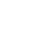 43
Everyone should come to the meeting: 
On time
Prepared to discuss issues (read and researched)
Undistracted (no emailing or texting)
Withholding unrelated communications (no rabbit trails)
Board Meetings
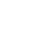 Create a professional, safe environment where differing ideas are welcomed
44
Committees
PR – Marketing
Executive
Standing
Committees
Governance
Program
Finance
HR
Board
Development,
aka “Nominating”
Fundraising/
Resource Development
Ad-Hoc
Committees
Audit
Diversity
Special Events
45
Committees
Internal
Affairs
External
Affairs
Governance
Responsible for health 
and functioning of board 

It recruits new members, conducts orientation, produces board materials, and evaluates performance of the board itself
Internal and operational issues  including finance, HR, and facilities

Staffed by the CFO and the director of HR
External issues including fundraising, 
PR/marketing

Staffed by the development director (or by the ED)
Advantages: each person serves one committee, fewer meetings, 
less overlap of duties – clear lines
46
Dysfunctional Boards
Rubber Stamp
20/80 Workload
Disregard of Duties
Personal Agenda Before Mission
Tolerates Poor Performers
Secret Meetings
Delays Succession Planning
No Follow Up on Strategic Plan
Micromanages CEO
Lack of Respect
47
Pitfalls of Boards:
I
Inflexibility
Ignorance
Indifference
48
Thank you!